大数据应用人才培养系列教材
大数据实践
刘  鹏    张  燕    总主编
袁晓东    主编                            黄必栋    副主编
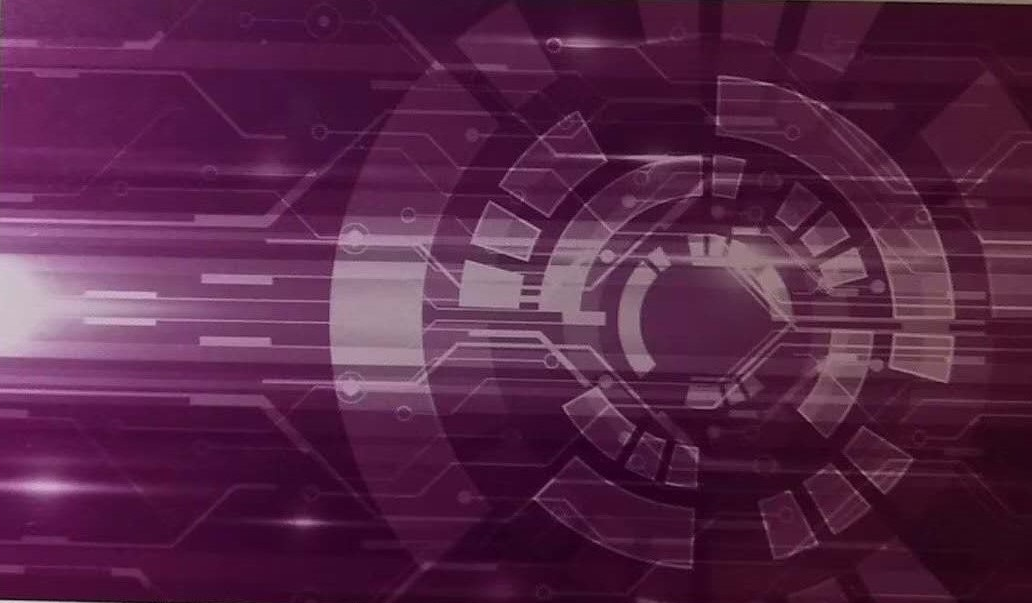 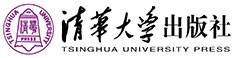 大数据应用人才培养系列教材
第二章 Hadoop基础
2.1　Hadoop简介
2.2　Hadoop部署
2.3　Hadoop常用命令
2.4　HDFS常用命
习题
2.1Hadoop简介
第二章 Hadoop基础
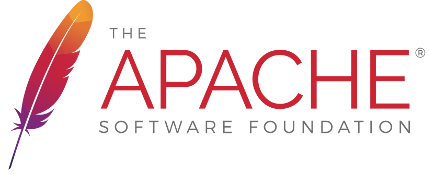 8 Aug 2018: Release 3.1.1 available
31 May 2018: Release 2.7.7 available
本教材：2.7.3
解决海量数据存储（HDFS）
海量数据分析（MapReduce）
资源管理调度问题（YARN）
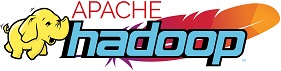 2.1Hadoop简介
第二章 Hadoop基础
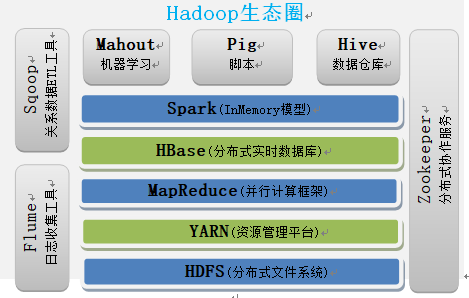 2.1Hadoop简介
第二章 Hadoop基础
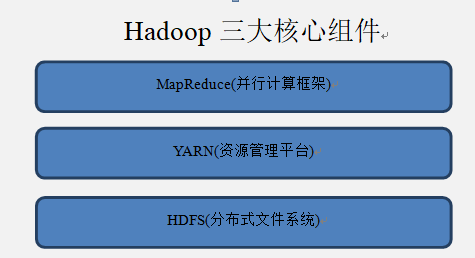 2.1Hadoop简介
第二章 Hadoop基础
MapReduce1.0原理图
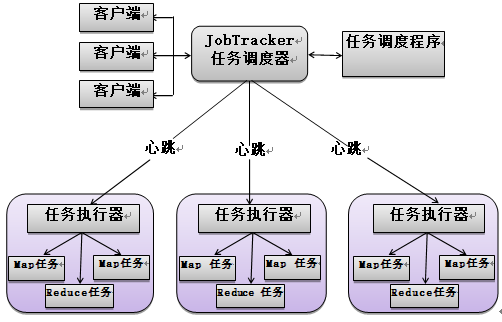 分布式计算框架，基于它写出来的应用程序能够运行在Hadoop集群上。MapReduce采用“分而治之”的思想，把对大规模数据集的操作，分发给一个主节点管理下的各个从节点共同完成，然后通过整合各个节点的中间结果，得到最终结果。简单地说，MapReduce就是“任务的分解与结果的汇总”。
2.1Hadoop简介
第二章 Hadoop基础
HDFS结构图
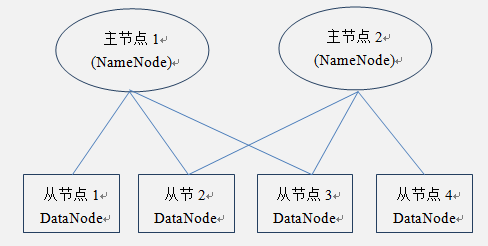 HDFS是主从结构的，有主节点（NameNode）和从节点（DataNode）。一个主节点可关联多个从节点，一个从节点也可关联多个主节点。从节点又称数据节点。每一个block会在多个DataNode上存储多份副本
2.1Hadoop简介
第二章 Hadoop基础
YARN结构
2.1Hadoop简介
第二章 Hadoop基础
大数据应用人才培养系列教材
第二章 Hadoop基础
2.1　Hadoop简介
2.2　Hadoop部署
2.3　Hadoop常用命令
2.4　HDFS常用命
习题
2.2Hadoop部署
第二章 Hadoop基础
单节点部署
基础知识：
熟悉虚拟机（virtualbox/vmware）
熟悉Linux基本命令（下载文件，使用vi/vim编辑文件，创建文件和创建目录）
准备工作：
在虚拟机中安装好Linux(centos7)
使用桥接模式配好网络
2.2Hadoop部署
第二章 Hadoop基础
1.单节点部署
安装步骤：
在虚拟机中安装Centos7
安装ssh
安装rsync。
安装openJDK
确认jdk版本
下载Hadoop的安装包
解压Hadoop
在Hadoop的配置文件（etc/hadoop/hadoop-env.sh）中增加环境变量JAVA_HOME
验证配置
运行MapReduce任务
2.2Hadoop部署
第二章 Hadoop基础
2.伪分布式部署
安装步骤：
SSH免密码登录安装ssh
产生公钥和私钥
将公钥放到目标机器的~/.ssh/authorized_keys中
验证
修改配置文件
core-site.xml、hdfs-site.xml
格式化NameNode
启动NameNode和DataNode的守护进程
通过web检查dfs状态
验证dfs是否正常工作
配置YARN
2.2Hadoop部署
第二章 Hadoop基础
3.集群部署
集群部署架构
2.2Hadoop部署
第二章 Hadoop基础
3.集群部署
集群规划
2.2Hadoop部署
第二章 Hadoop基础
3.集群部署
准备工作
准备6台Linux服务器
分别配置6台机器的名字为m1~m6，并指定静态IP地址
所有机器配置本地机器名解析
所有机器之间配置ssh免密码登录
关闭防火墙
下载Hadoop安装包，并解压到适当的位置
所有机器上使用相同版本的jdk和Hadoop版本，并且保证Hadoop的目录在相同的位置
2.2Hadoop部署
第二章 Hadoop基础
3.集群部署
准备工作的验证
验证本地机器名解析正常
验证ssh免密码配置成功
在每台机器上运行java -version检查jdk版本
在每台机器上检查防火墙状态
2.2Hadoop部署
第二章 Hadoop基础
3.集群部署
配置Hadoop参数
配置etc/hadoop/hadoop-env.sh
配置core-site.xml
配置etc/hadoop/hdfs-site.xml
配置etc/hadoop/mapred-site.xml
配置etc/hadoop/yarn-site.xml
配置etc/hadoop/slaves
分发配置文件。
2.2Hadoop部署
第二章 Hadoop基础
3.集群部署
启动集群
格式化NameNode
启动NameNode
启动DataNode
启动全部dfs进程
启动ResourceManager
启动NodeManager
启动JobHistory Server
用浏览器检查web接口工作是否正常
关闭集群
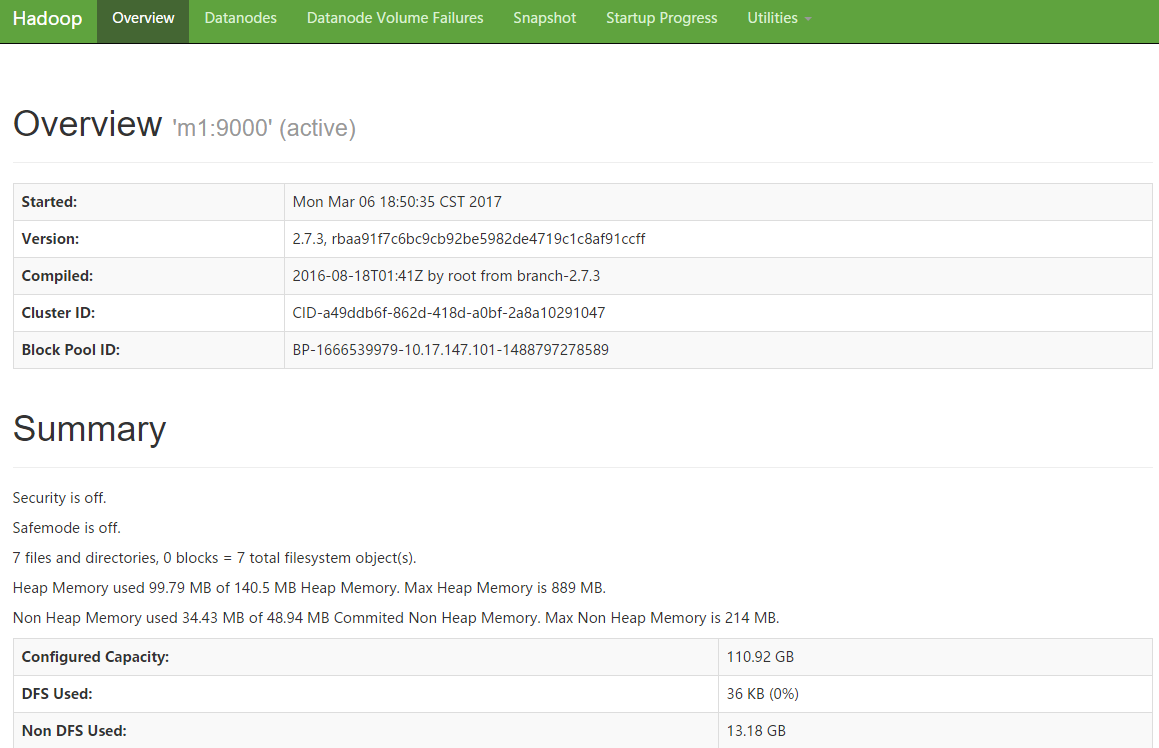 大数据应用人才培养系列教材
第二章 Hadoop基础
2.1　Hadoop简介
2.2　Hadoop部署
2.3　Hadoop常用命令
2.4　HDFS常用命
习题
2.3Hadoop常用命令
第二章 Hadoop基础
1. 用户命令
2.3Hadoop常用命令
第二章 Hadoop基础
1. 用户命令
bin/hadoop fs可用的常用参数列表
2.3Hadoop常用命令
第二章 Hadoop基础
2.管理命令
功能：动态调整日志级别。
$bin/hadoop daemonlog -getlevel <host:httpport> <classname>
$bin/hadoop daemonlog -setlevel <host:httpport> <classname> <level>
DEBUG < INFO < WARN < ERROR < FATAL
http://<hostname>:50070/logLevel
2.3Hadoop常用命令
第二章 Hadoop基础
2.管理命令
功能：动态调整日志级别。
$bin/hadoop daemonlog -getlevel <host:httpport> <classname>
$bin/hadoop daemonlog -setlevel <host:httpport> <classname> <level>
DEBUG < INFO < WARN < ERROR < FATAL
http://<hostname>:50070/logLevel
2.3Hadoop常用命令
第二章 Hadoop基础
3.启动关闭命令
大数据应用人才培养系列教材
第二章 Hadoop基础
2.1　Hadoop简介
2.2　Hadoop部署
2.3　Hadoop常用命令
2.4　HDFS常用命
习题
2.4HDFS常用命令
第二章 Hadoop基础
1.用户命令
2.4HDFS常用命令
第二章 Hadoop基础
1.用户命令
fsck参数
2.4HDFS常用命令
第二章 Hadoop基础
2.管理命令
大数据应用人才培养系列教材
第二章 Hadoop基础
2.1　Hadoop简介
2.2　Hadoop部署
2.3　Hadoop常用命令
2.4　HDFS常用命
习题
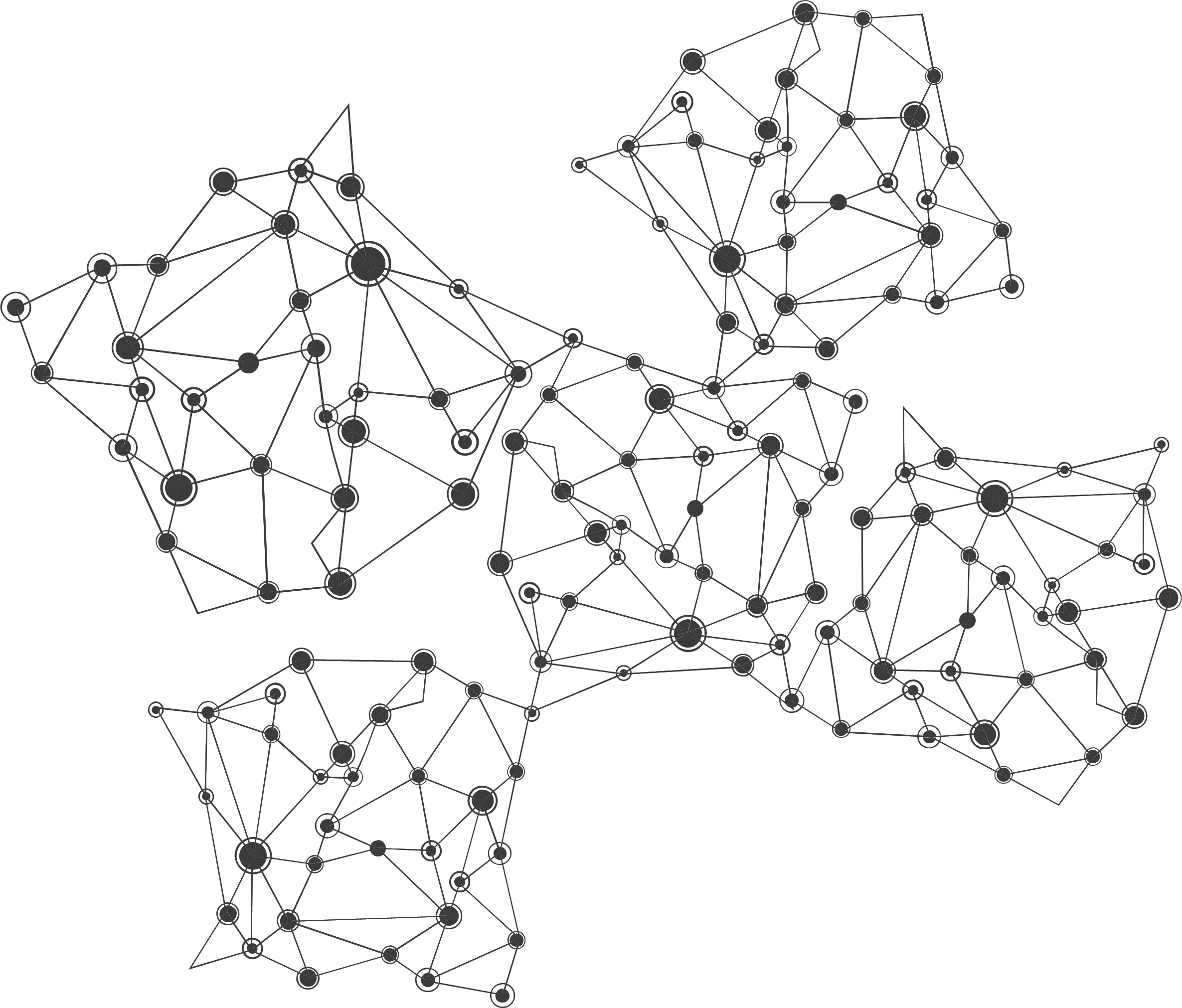 习题：
1.简述Hadoop的三种部署方式。
2.简述单机SSH免密码登录的配置方式。
3.简述两台机器间SSH免密码登录，用两对公私钥来管理和配置的步骤。
4.简述Hadoop三大核心组件的功能.
5.查阅资源，学习Hadoop集群HA和HA 加Federaion的配置方法.
AIRack人工智能实验平台
——一站式的人工智能实验平台
DeepRack深度学习一体机
——开箱即用的AI科研平台
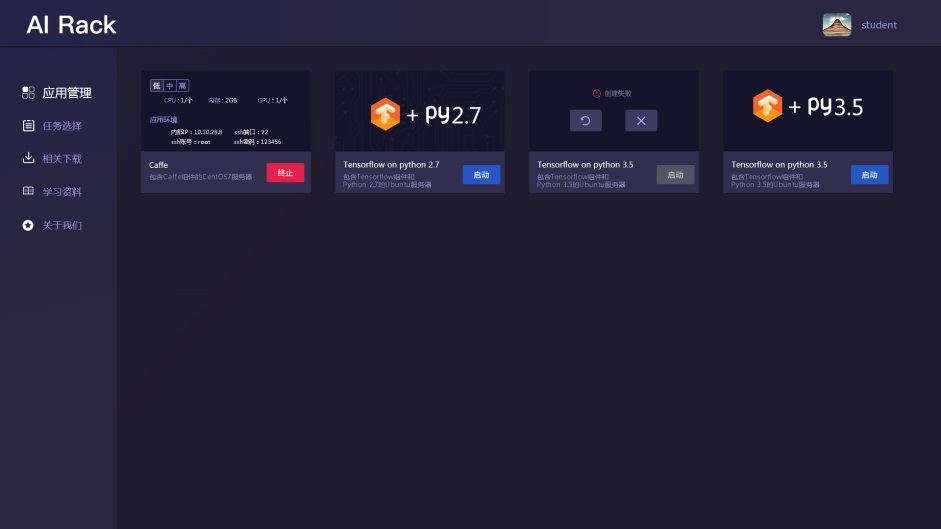 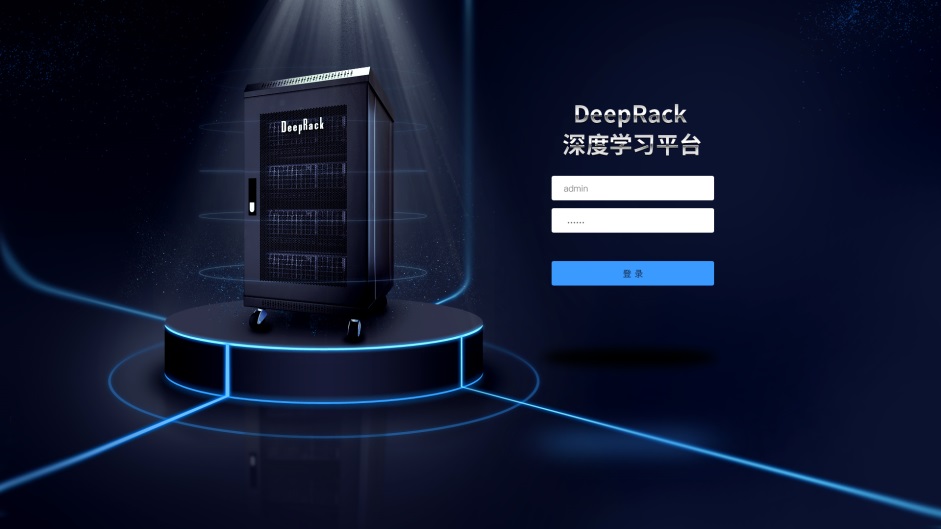 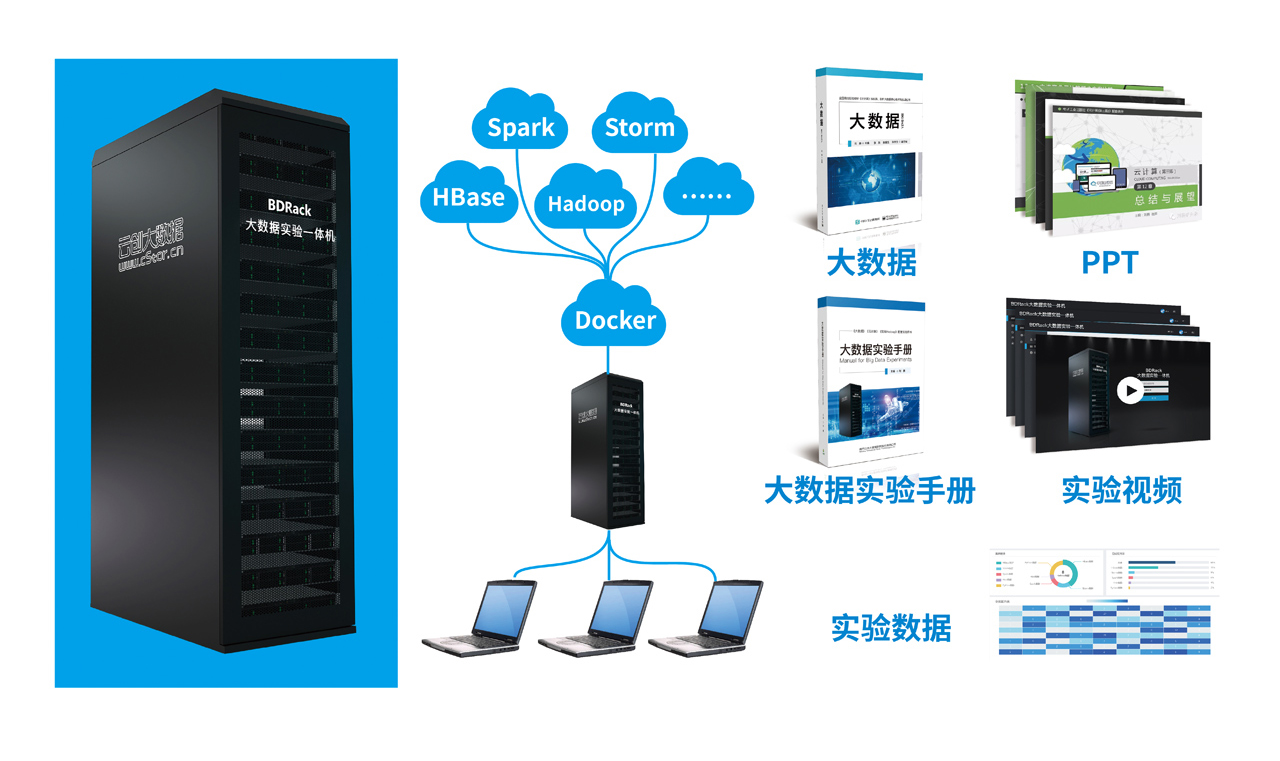 BDRack大数据实验平台——一站式的大数据实训平台
云创公众号推荐
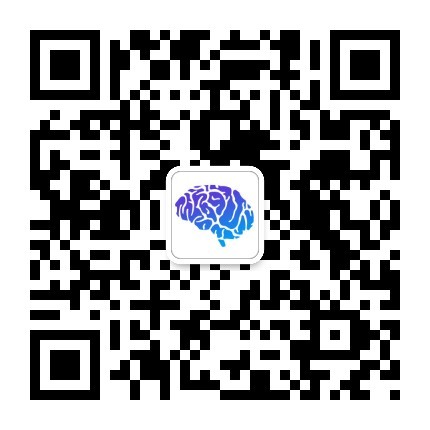 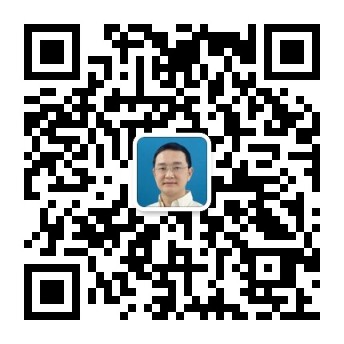 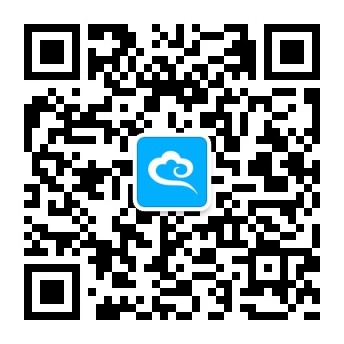 深度学习世界
刘鹏看未来
云计算头条
微信号：dl-world
微信号：lpoutlook
微信号：chinacloudnj
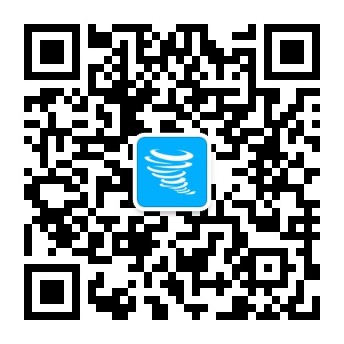 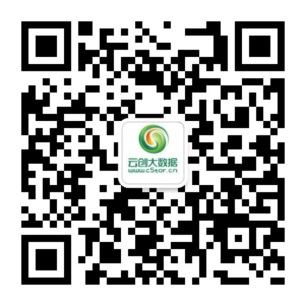 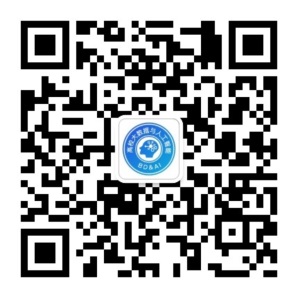 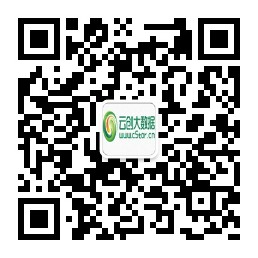 中国大数据
云创大数据服务号
高校大数据与人工智能
云创大数据订阅号
微信号：cstorbigdata
微信号：cstorfw
微信号：data_AI
微信号：cStor_cn
手机APP推荐
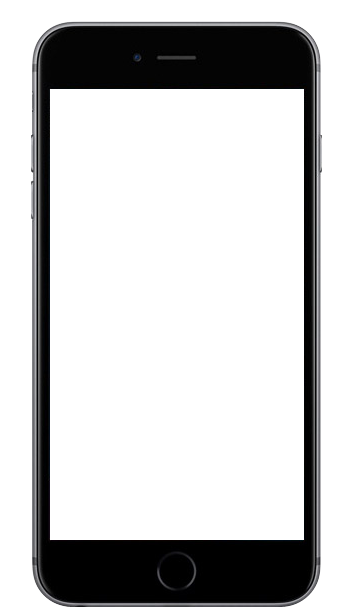 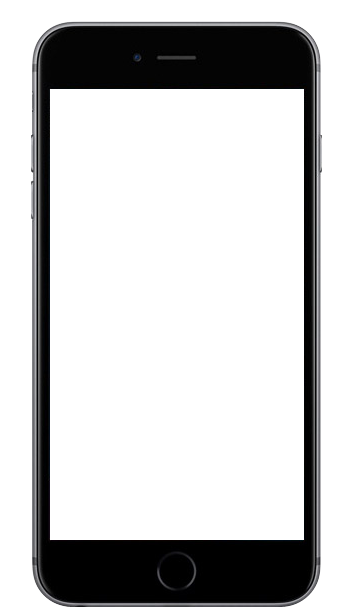 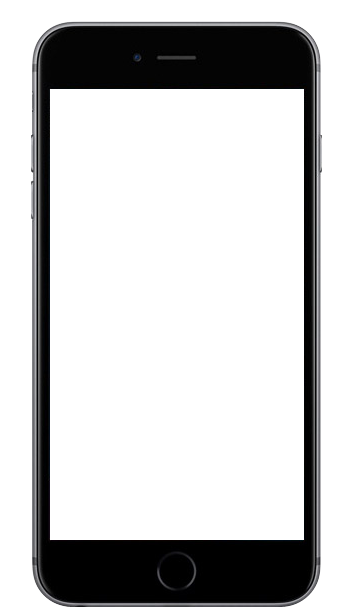 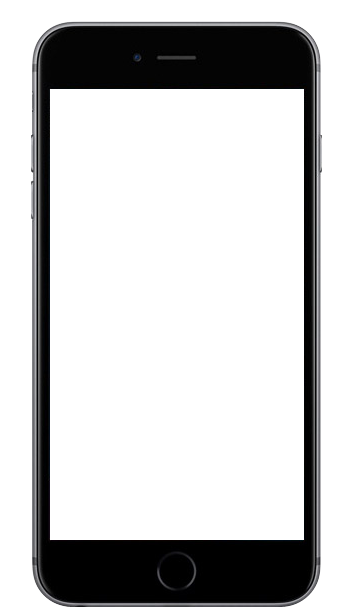 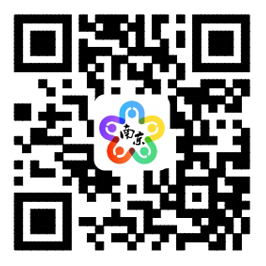 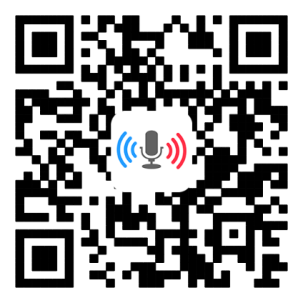 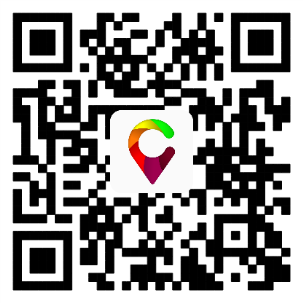 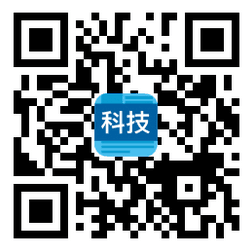 我的PM2.5
同声译
我的南京
科技头条
随时随地准确
查看身边的
PM2.5值
支持26种语言
互译的实时翻
译软件
云创大数据为路
况大数据应用提
供技术支持
汇聚前沿资讯
的科技情报站
网站推荐
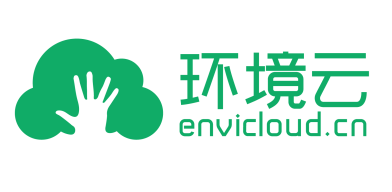 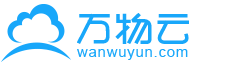 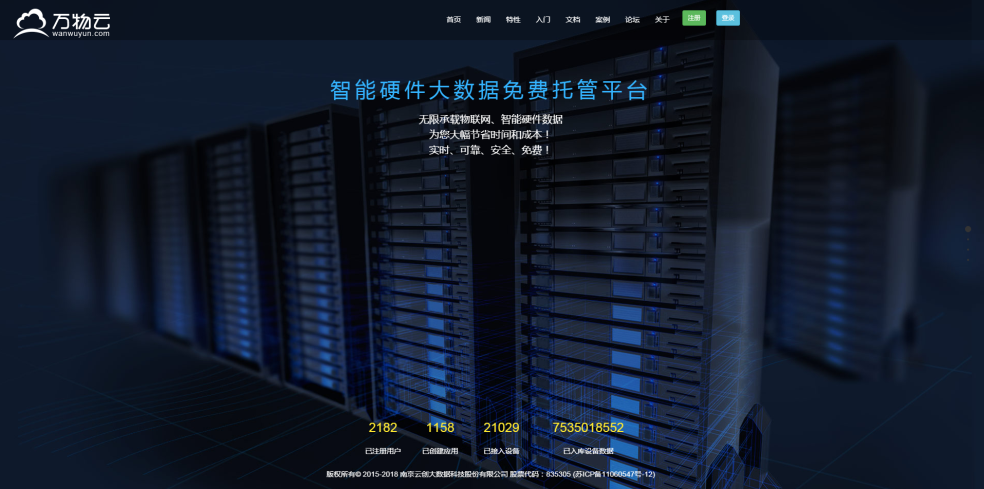 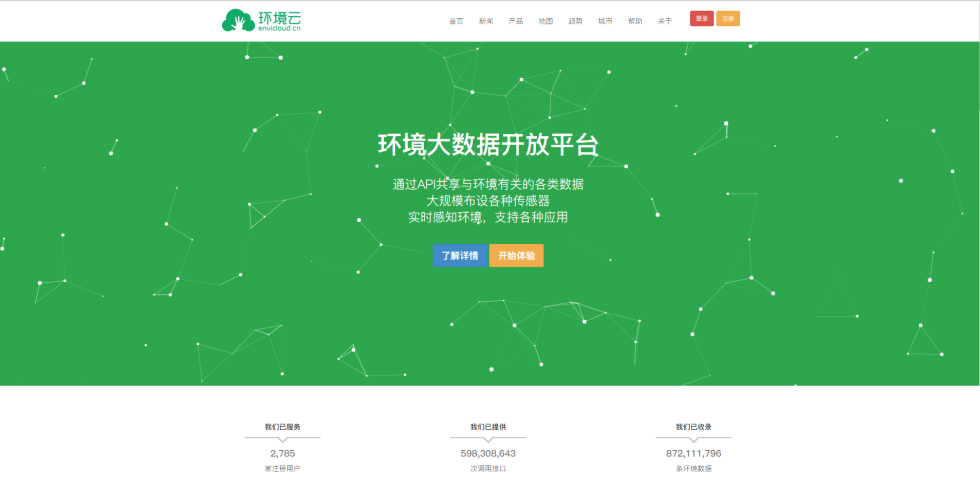 万物云
智能硬件大数据免费托管平台
环境云
环境大数据开放共享平台
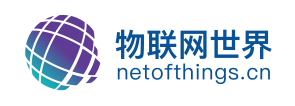 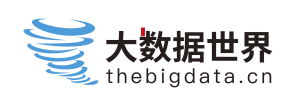 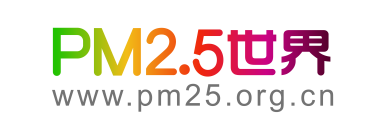 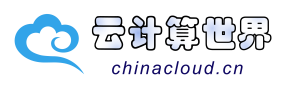 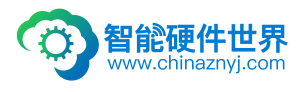 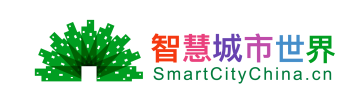 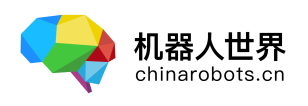 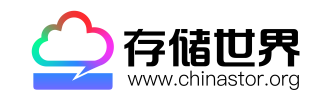 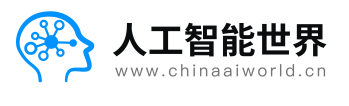 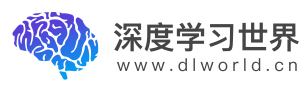 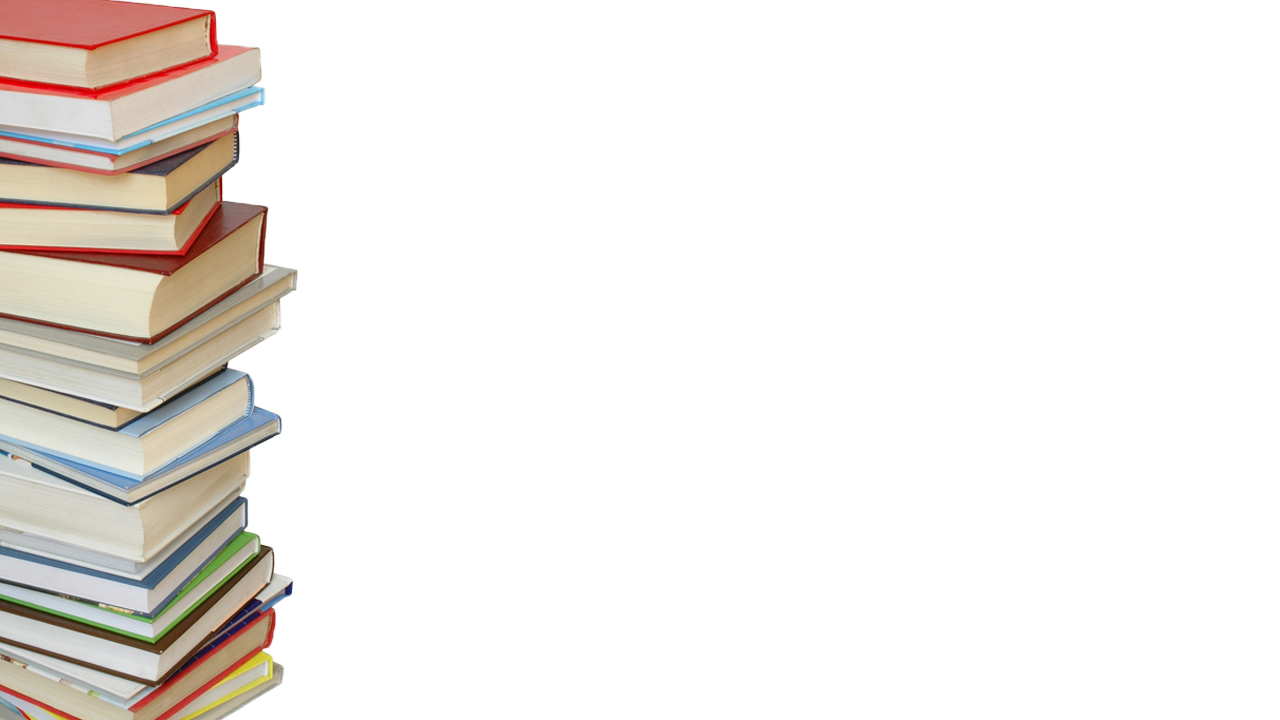 感谢聆听